«Давайте  творить  вместе,  
                    ибо  творчество – это  смысл  жизни!»
Весёлые  ритмы
 Евгения  
 Дербенко
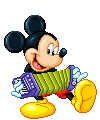 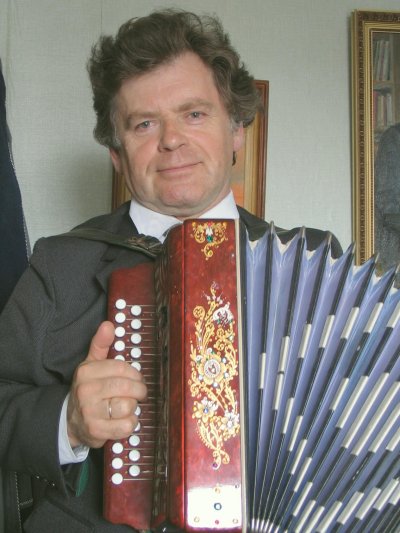 Евгений 
Петрович  
Дербенко

Родился 
17  марта
1949 года
Родина  композитора —  
г.Павловский  Посад
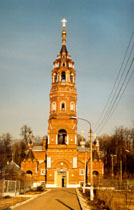 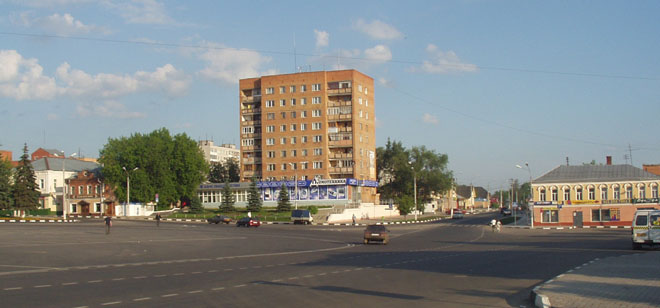 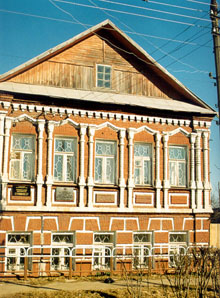 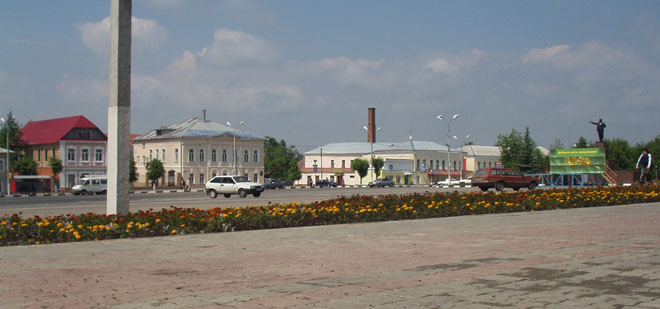 1964 год        Первое  Московское 
 областное  музыкальное  училище
                                                 г.Коломна
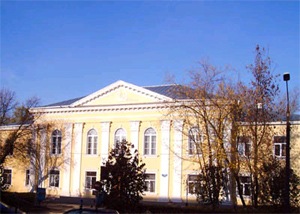 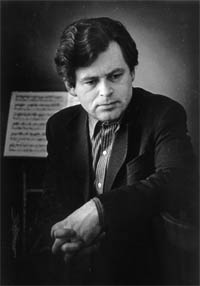 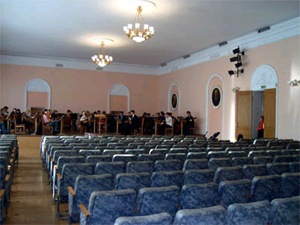 1969 год  

Государственный музыкально-педагогический
институт  
 имени  Гнесиных 

Е. Дербенко  учится
по   классу   баяна  
 и  композиции
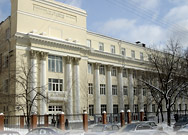 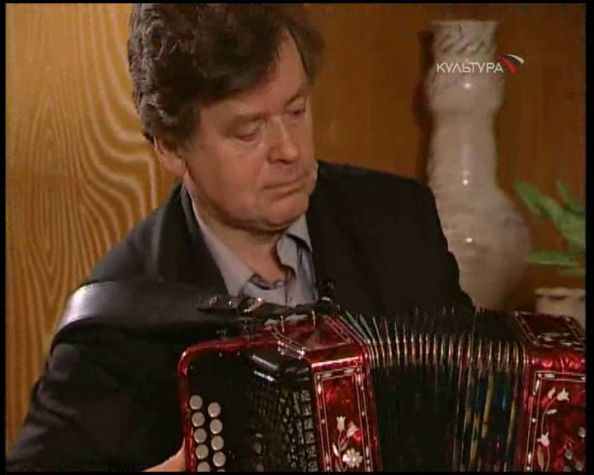 Пьесы   Е. Дербенко  
для  оркестра   исполняют:
Молодёжный  оркестр 
под  управлением 
 Н.Н.Калинина
Оркестр  имени  Осипова  
под  управлением  
В.П.Дубровского
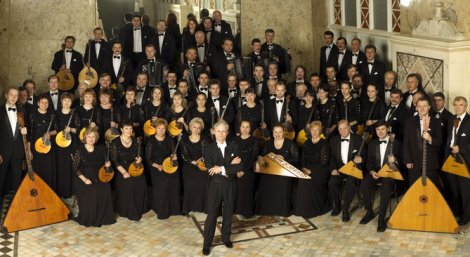 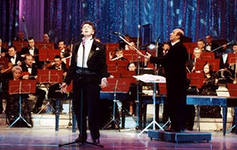 1974 год  г.Орёл
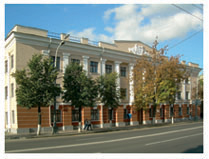 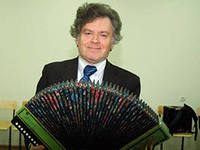 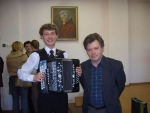 Е. Дербенко  работает 
в  музыкальном
 колледже
В  этот  период  произведения 
 молодого  композитора  
исполняют:
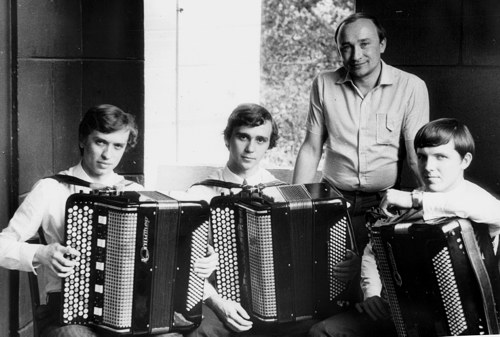 Орловское  трио  
баянистов:

Анатолий  Кочергин
Михаил  Репка
Виктор  Михеичев
Инструментальный   ансамбль 
 «Наигрыш»
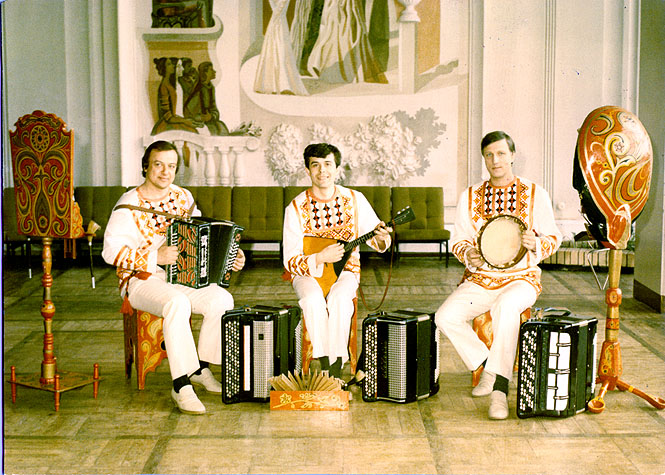 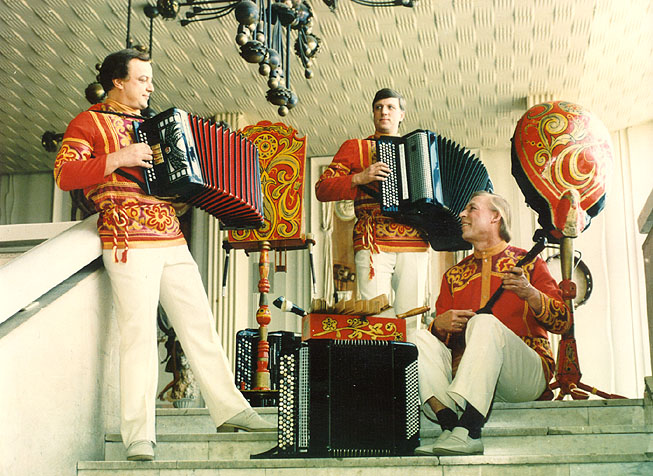 Академический   оркестр  русских  народных  инструментов   Гостелерадио  
под  управлением   Н.Некрасова
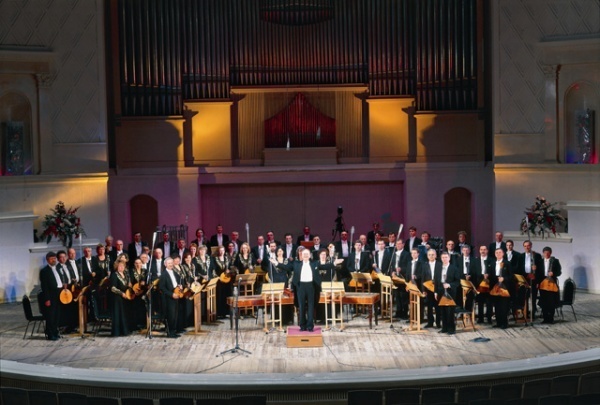 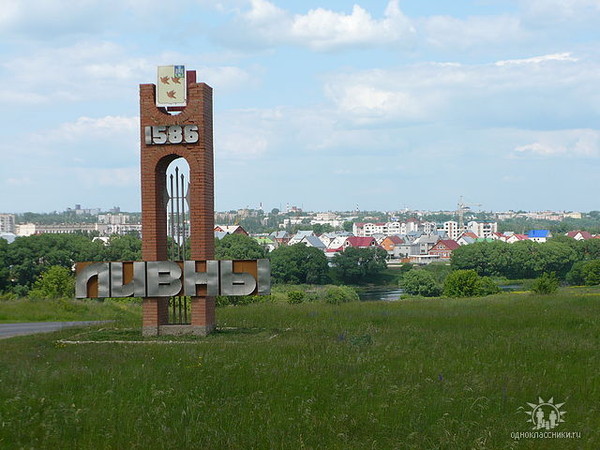 г. Ливны - 
родина  
гармошки
ливенки
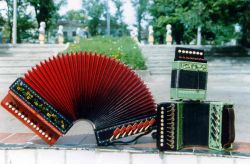 В  конце   XVIII  века  
граф  Орлов  развлекал 
императрицу  Екатерину  игрой  на  ливенке;
Лев  Толстой  приезжал  слушать  ливенских  гармонистов
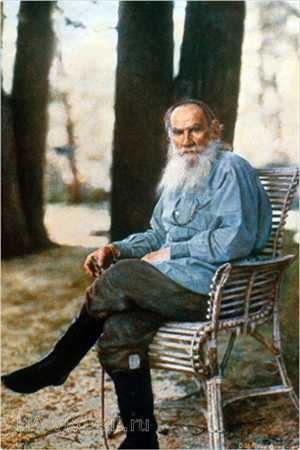 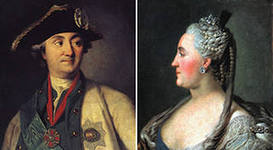 Императрица   Екатерина II
Граф Орлов
Лев Толстой
В  1914 году 
Сергей  Есенин  писал:
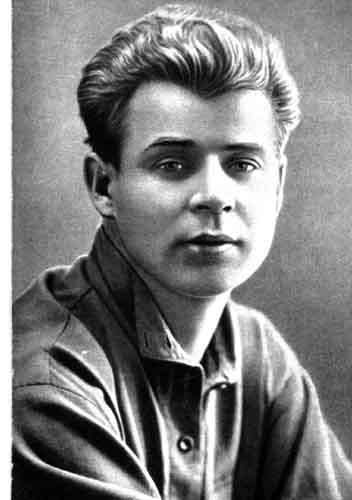 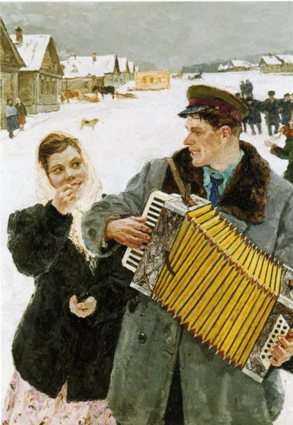 …Рекрута  ходили  с  ливенкой
   Разухабистой   гурьбой…
У ливенки самые длинные  меха - 
 40  рёбер-борин, 
 при  полном  растяжении до  2  метров
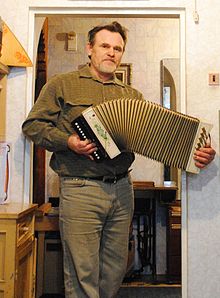 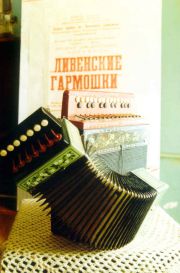 Ливенка - самая  голосистая
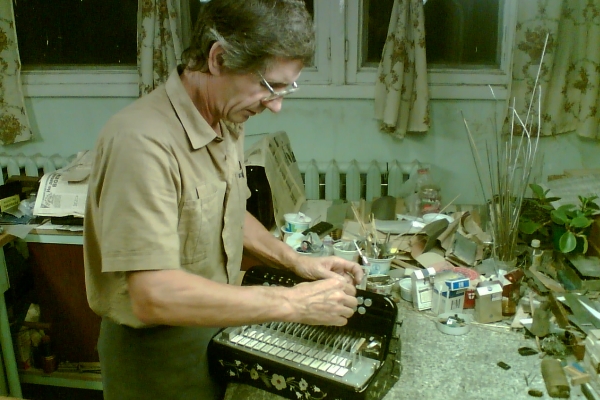 Звук   гармони – «вздох» – зависит   от  объёма,  
силы  мехов,
  не  меняется  при  
смене  меха

Ливенки  не  имеют   заплечных  ремней
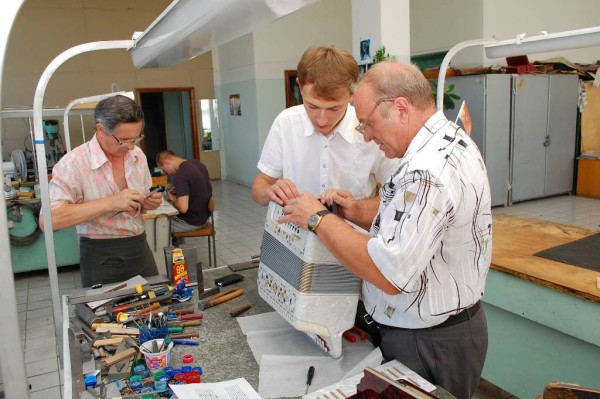 Размер    ливенских   гармошек
от   больших  -  
величиной 
с  обувную коробку,
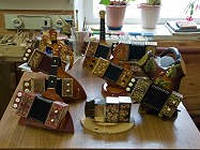 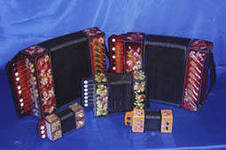 до  крохотных  -
 со  спичечный
 коробок
Ансамбль  «Ливенские   гармоники»
Руководитель    Виталий  Демидов
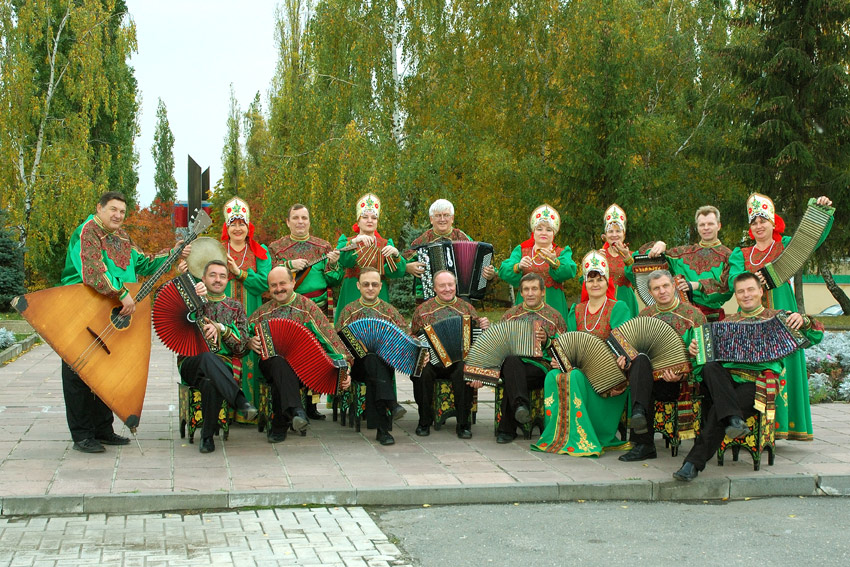 В   Ливнах  в  начале   2013   года    установлен  памятник  
великой    ливенской    гармошке –
 символу  города Ливны
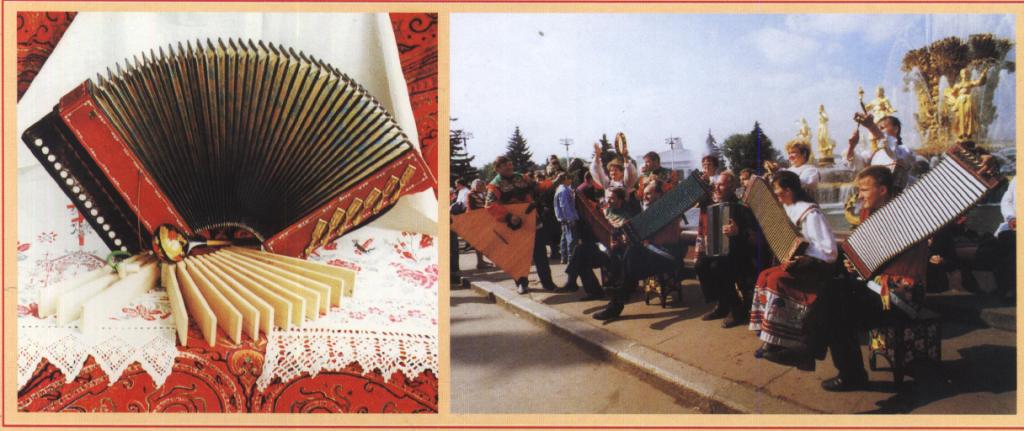 В   1982   году   Е. Дербенко  
 создал  самобытный   коллектив
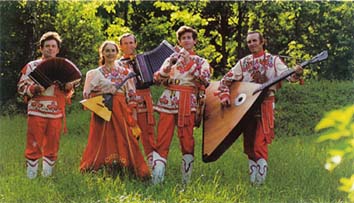 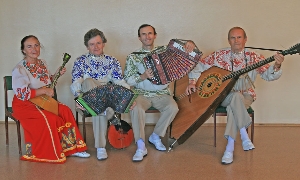 «Орловский
 сувенир»
Творческая  работа   принесла  
  Е. Дербенко   всероссийское  признание
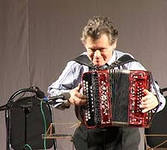 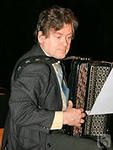 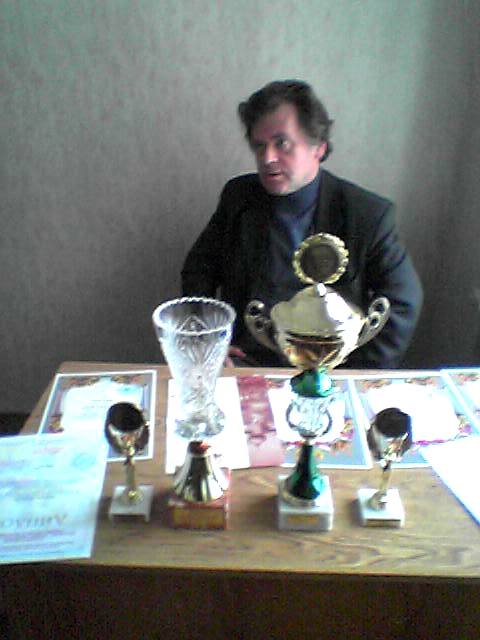 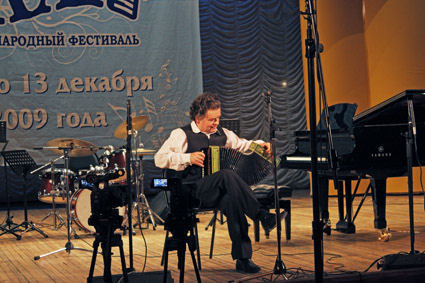 Евгений  Дербенко   -  
талантливый   педагог: 
подготовил  более  
100  лауреатов международных   и всероссийских   конкурсов исполнителей   на  русских народных   инструментах
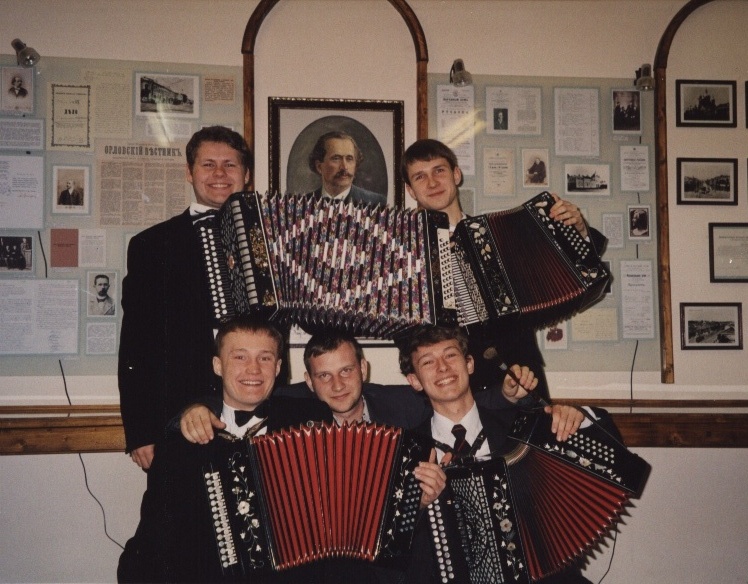 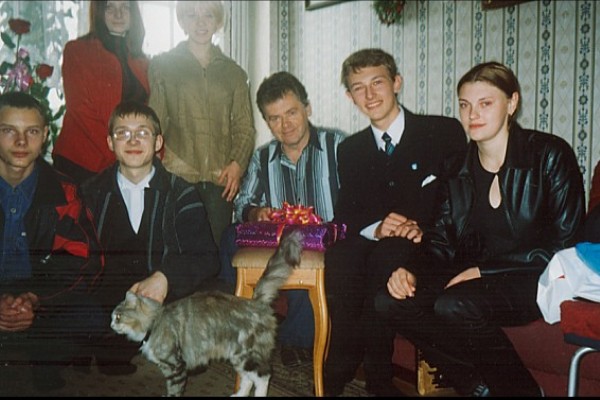 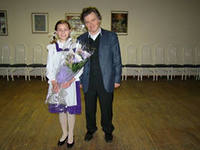 Гармонист 
 Павел Уханов
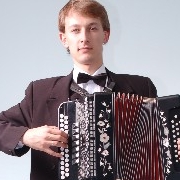 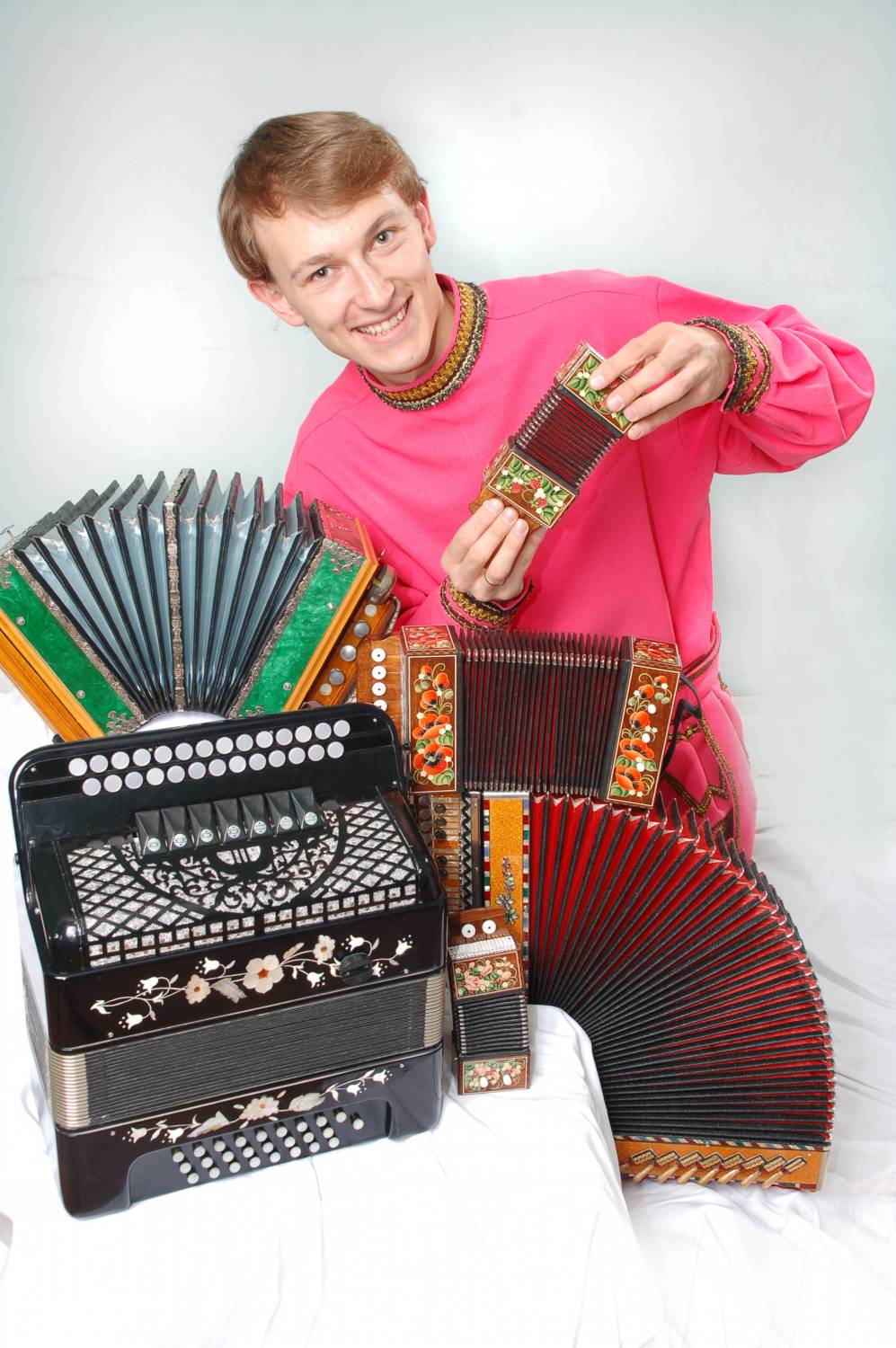 Лауреат  международных  и
всероссийских  конкурсов,
Стипендиат   Министерства 
культуры  РФ,  фонда  «Русское 
исполнительское  искусство» 
и   Международного  
благотворительного
фонда   В. Спивакова
Михаил  Коломыцев
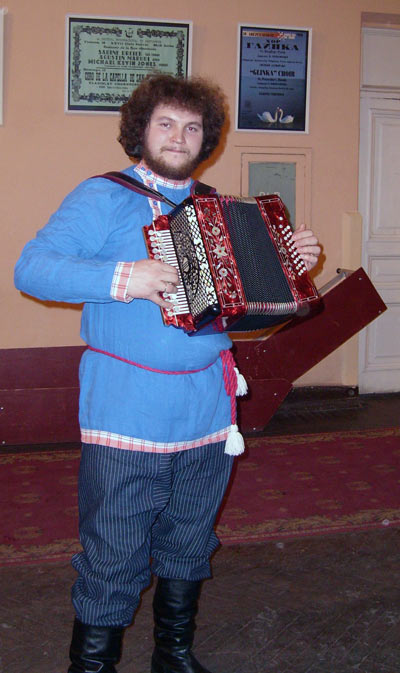 Лауреат   международных  
и  всероссийских  конкурсов, 
солист   ГУК  «Москонцерт»
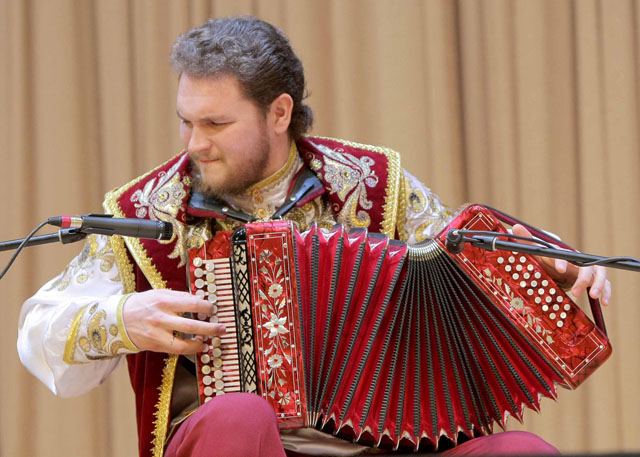 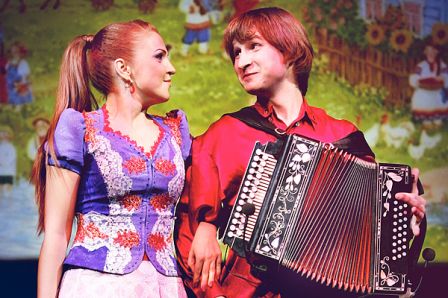 Михаил  Морозов
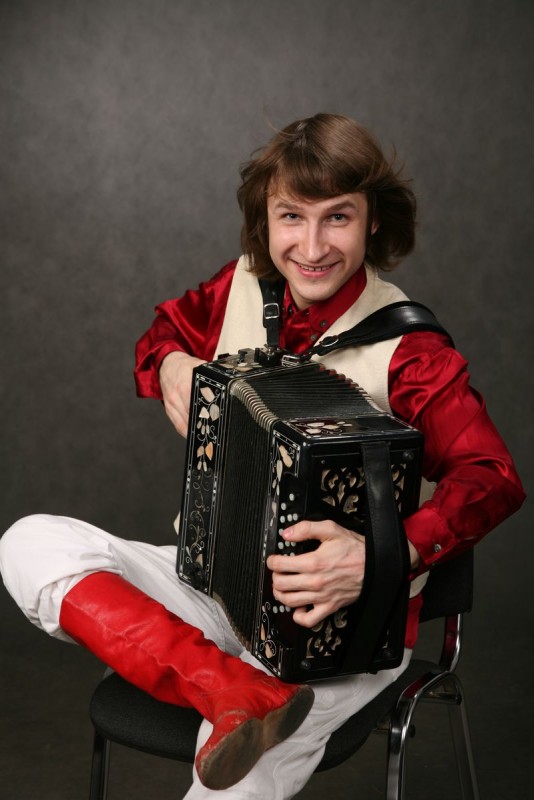 Лауреат   международных 
конкурсов, 
 солист  Московской и Вологодской  
филармоний,  
участник  сольных  концертов  
певицы  Марины  Девятовой
Пятикратный  лауреат международных конкурсов,  лауреат  всероссийских  конкурсов,  гармонист фолк-рок  группы  «Навстречу  солнцу» 
 Николай  Кузьмищев
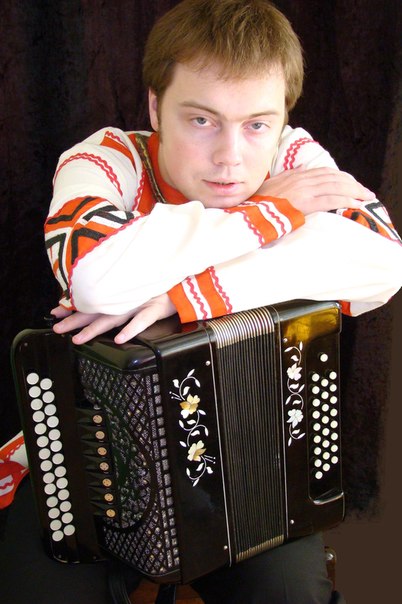 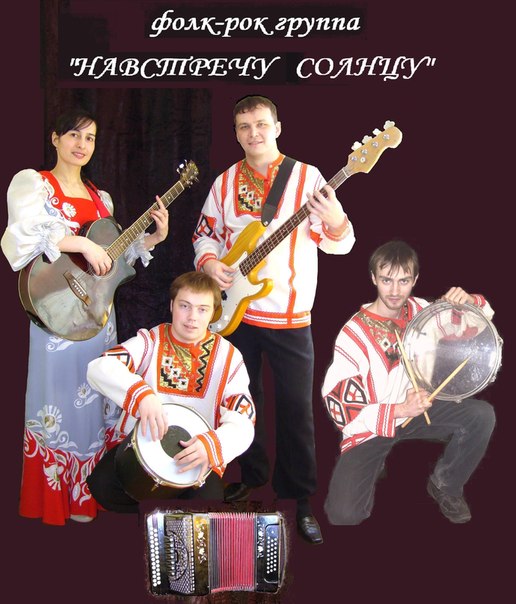 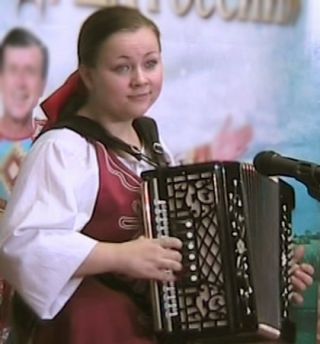 Лия  Брагина
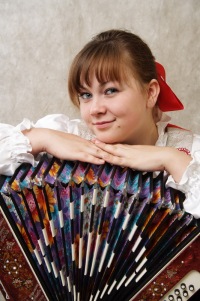 Баянистка  и  гармонистка,
  лауреат  международных 
 и  всероссийских  конкурсов,  
стипендиат    премии 
 «Юные  дарования  России»
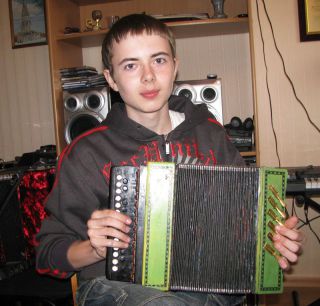 Михаил 
 Кузьмин
Лауреат   
международных  
 и   всероссийских  конкурсов, 
 исполнитель  произведений  
 Е. Дербенко,  
названный  композитором 
 «мастером  игры  на  
русской  гармони»
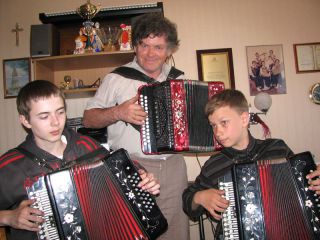 2012  год  -  Евгений   Дербенко   
профессор   кафедры   народных   инструментов
 Белгородского    Государственного
 института    культуры   и   искусства
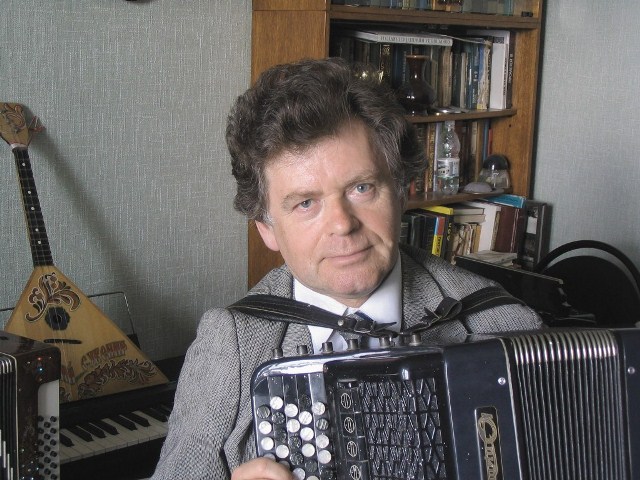 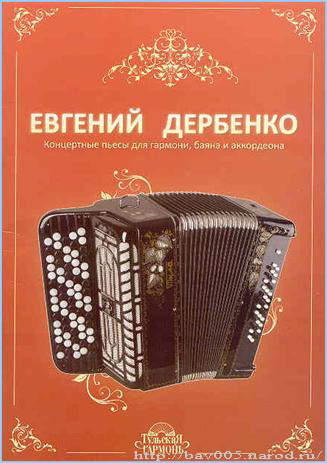 Евгений   Петрович  Дербенко  
 впервые  в  России   разработал 
  и   внедрил   в    учебный    процесс  
  программу   по  классу   гармони    
 «музыкальная  школа – училище – ВУЗ»
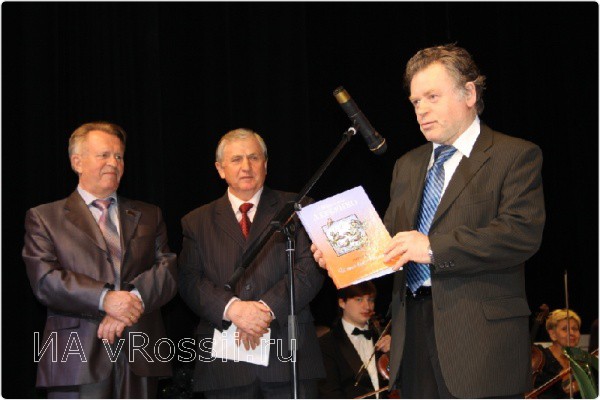 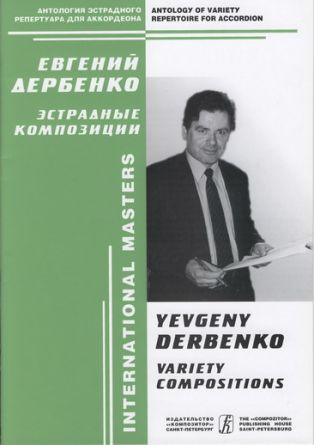 Евгений  Петрович   Дербенко 
участвует  в   работе   международных   и всероссийских    конкурсов
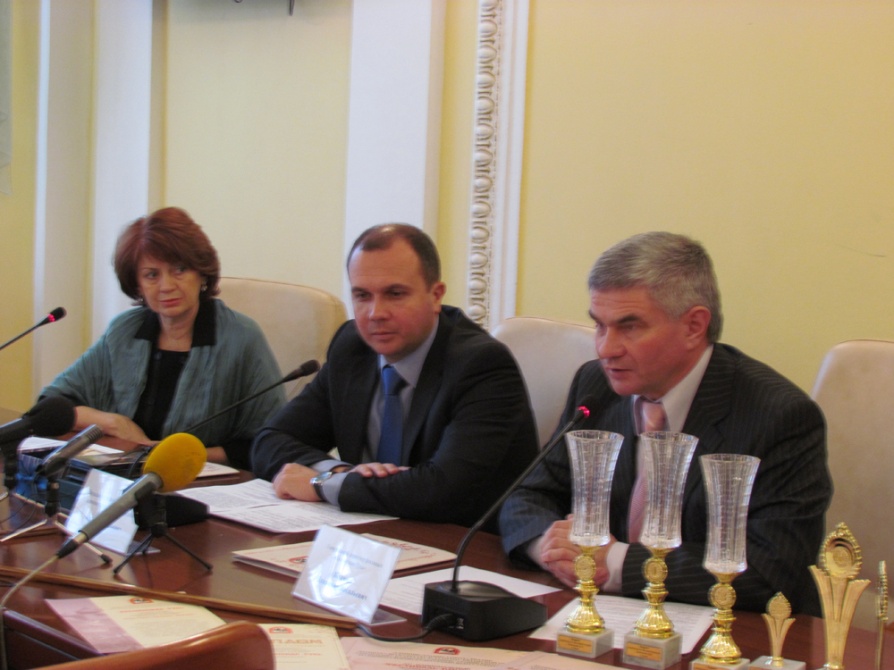 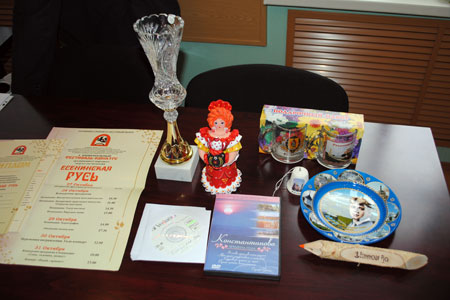 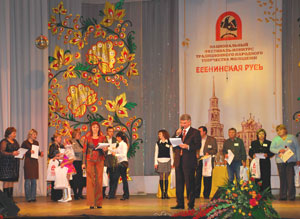 «Виртуозы  Орла»
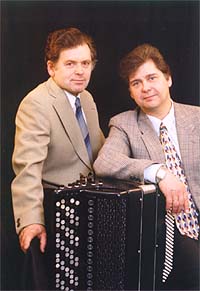 Дуэт  
Евгения 
 Дербенко  и  
Павла 
 Кочергина 
победитель
международных
конкурсов
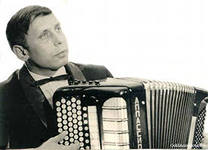 Народный   артист  Украины,  
профессор  В.В.Бесфамильнов
«В  каждом   произведении  Е.Дербенко – своя  «изюминка»… 
Музыка  покоряет
оптимизмом,  содержательностью,  
страстью   душевной  
и  эмоциональной!»
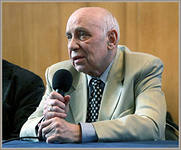 «Давайте  творить  вместе, 
 ибо  творчество – это  смысл жизни!»
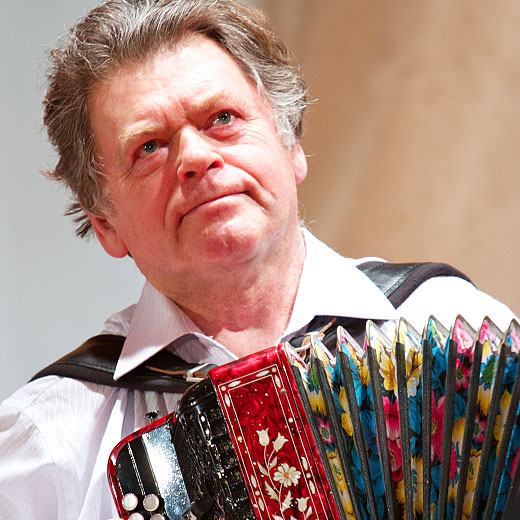